Byggdialogens årsstämmaSveriges Allmännyttas Klimatinitiativ
Susanna Karlevill, 19-05-21
Kopparstaden
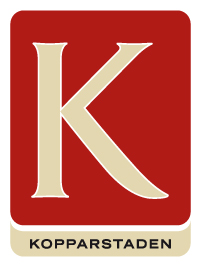 Faluns allmännyttiga bostadsbolag
Ägs till 100 % av Falu kommun
Äger och förvaltar
Lokaler
247 st.
Förråd
789 st.
P-platser
5 316 st
Hyreslägenheter
5 895 st.
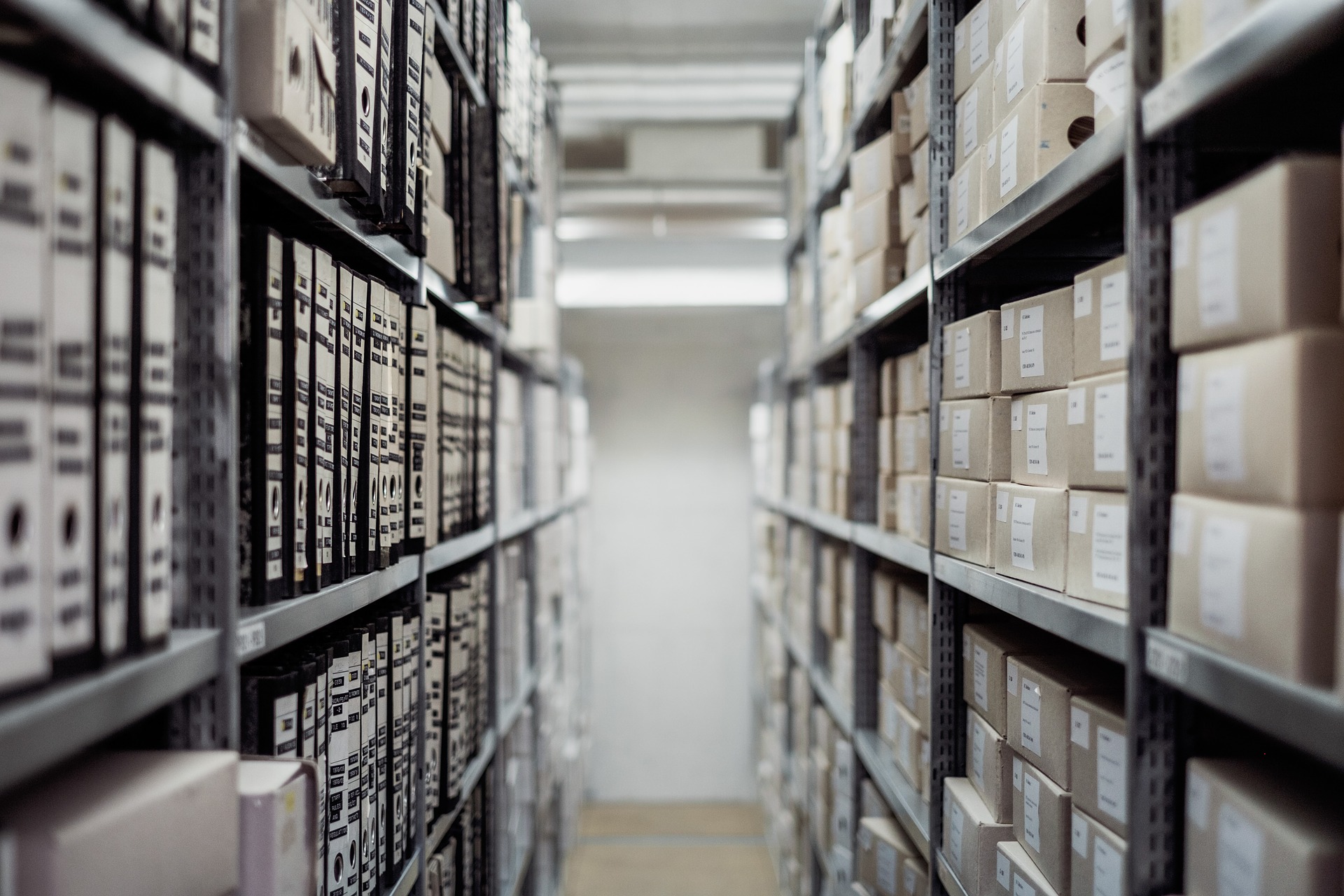 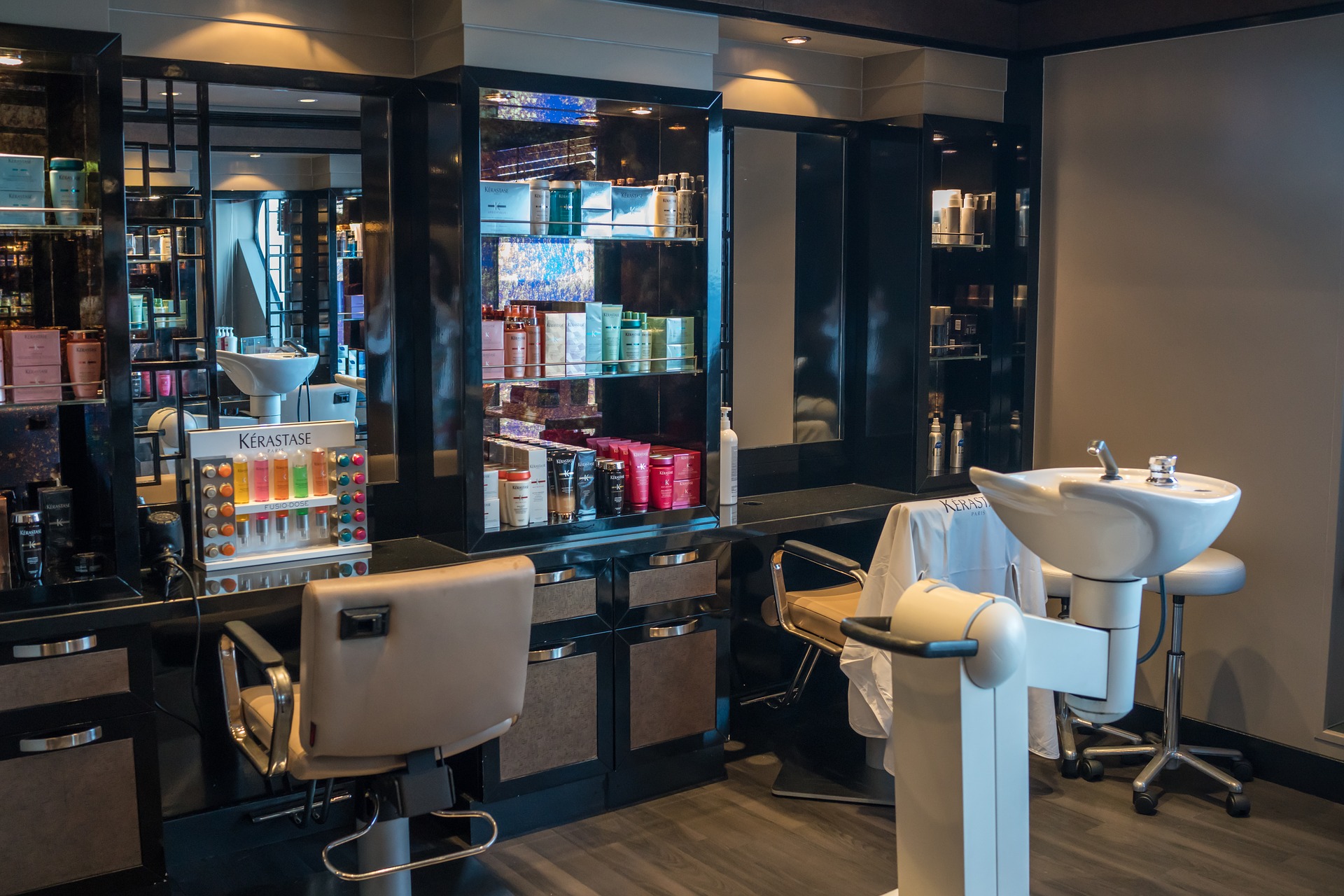 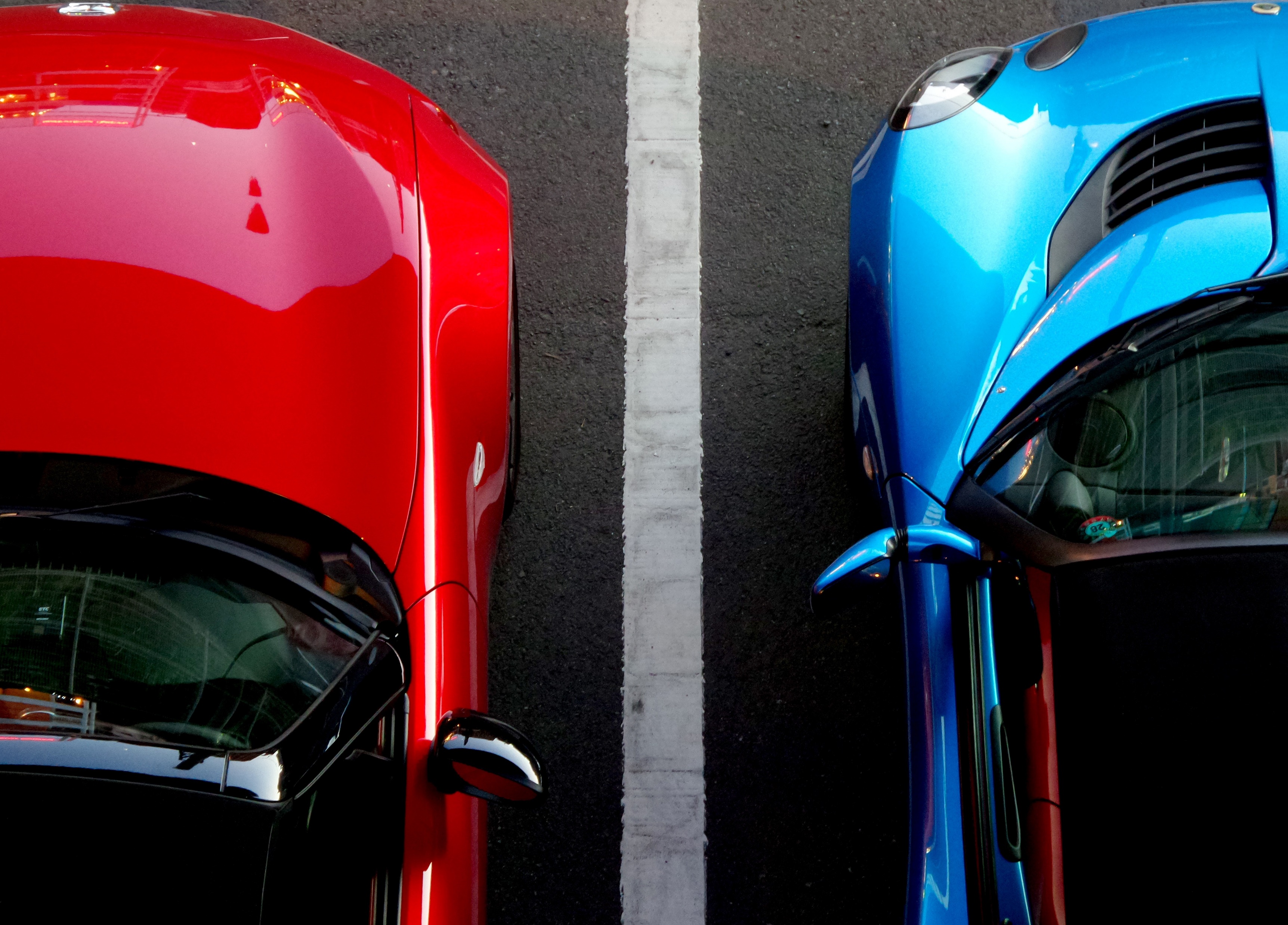 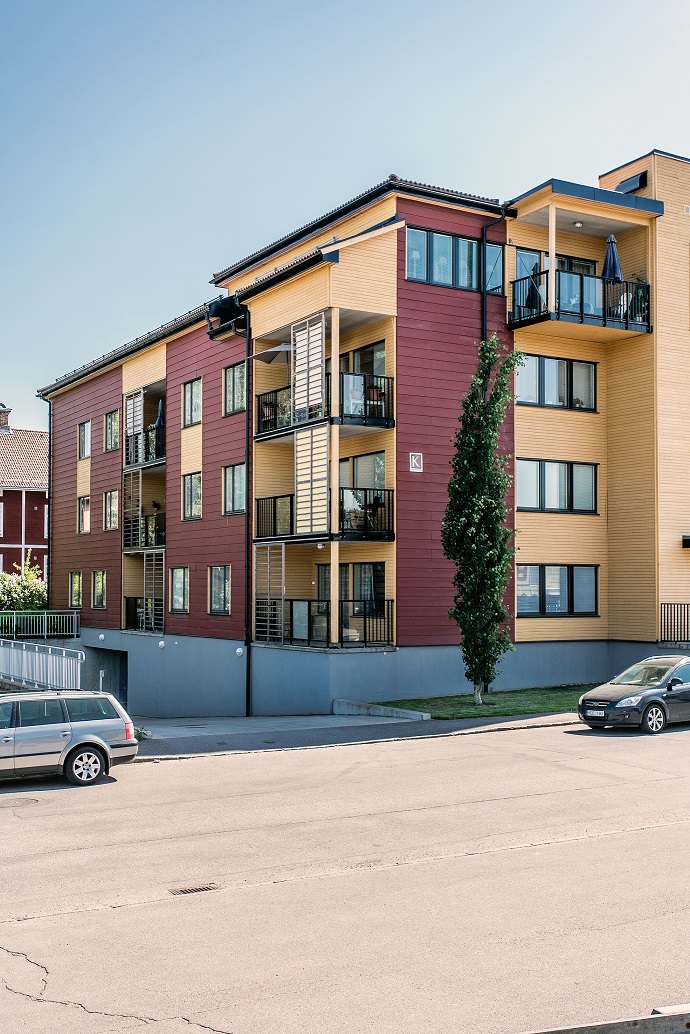 Vårt uppdrag
Brett utbud av hyresrätter
Bidra till tillväxt
Bidra till ett gott samhälle
God lönsamhet, finansiell stabilitet och investeringar utan ägartillskott
Klimatinitiativet
Sveriges Allmännytta (gamla SABO) – ett gemensamt upprop för att minska utsläppen av växthusgaser.
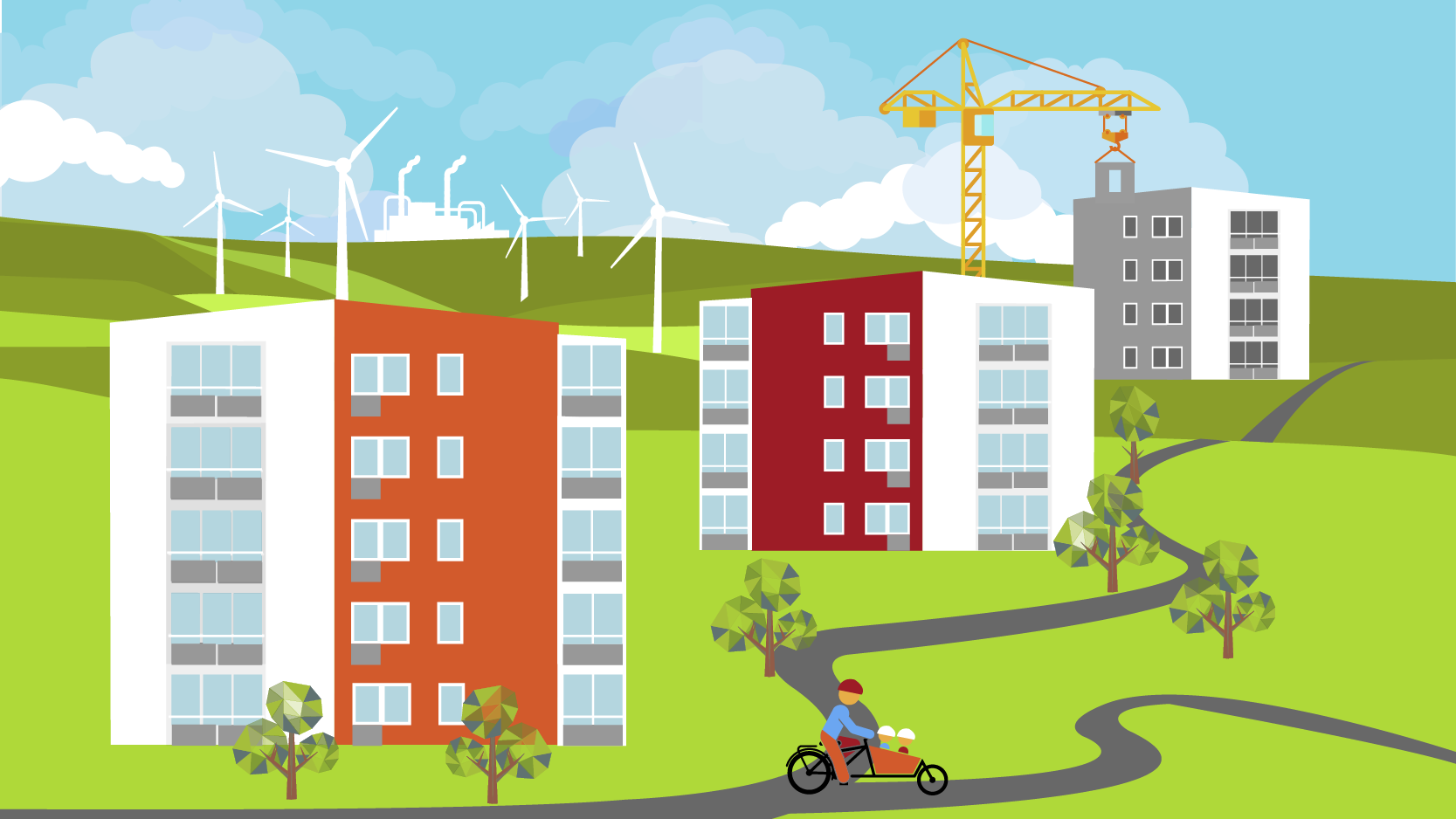 Vad handlar det om?
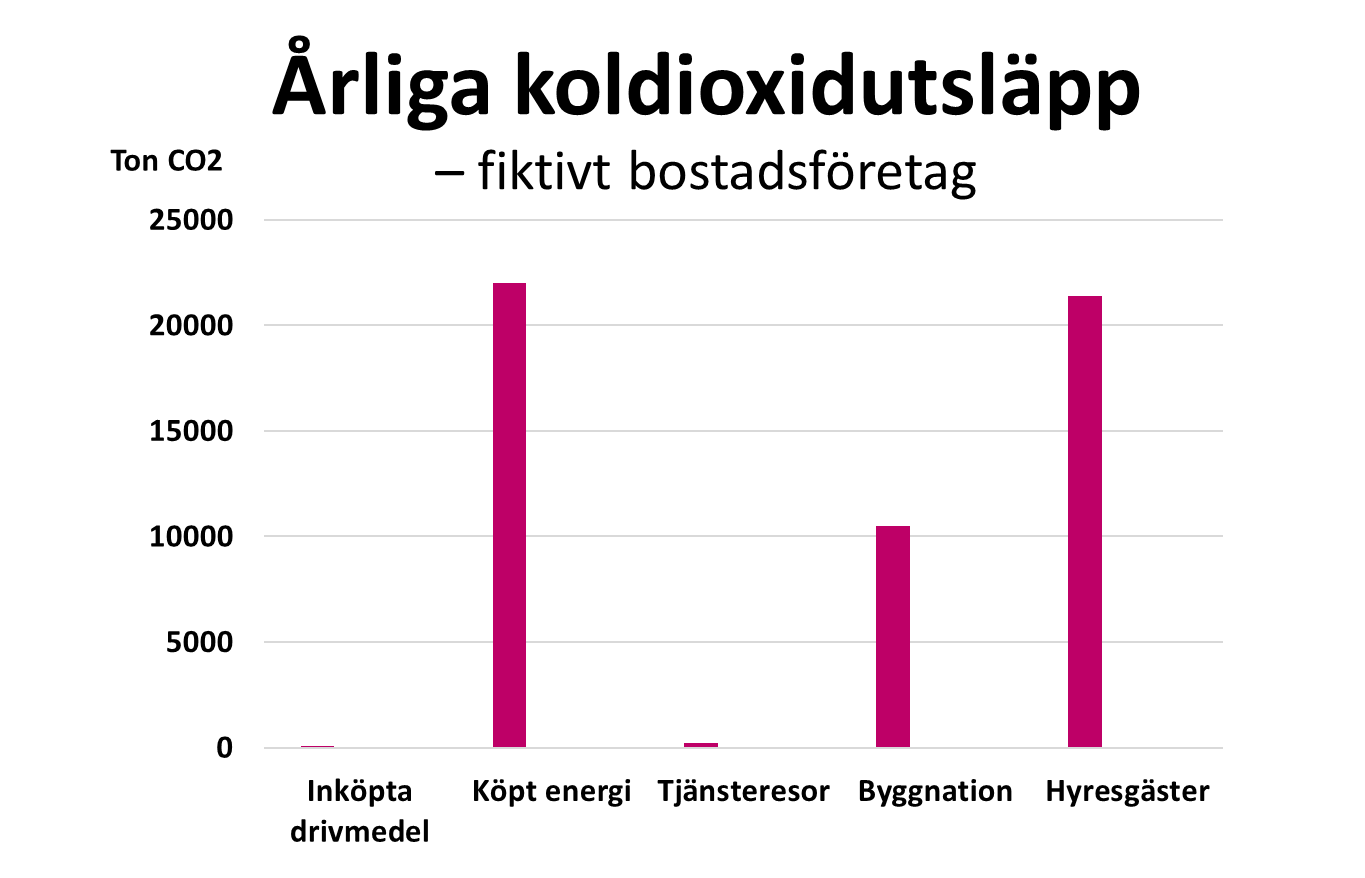 Övergripande mål senast 2030:
En fossilfri allmännytta
30 % lägre energianvändning (basår 2007)
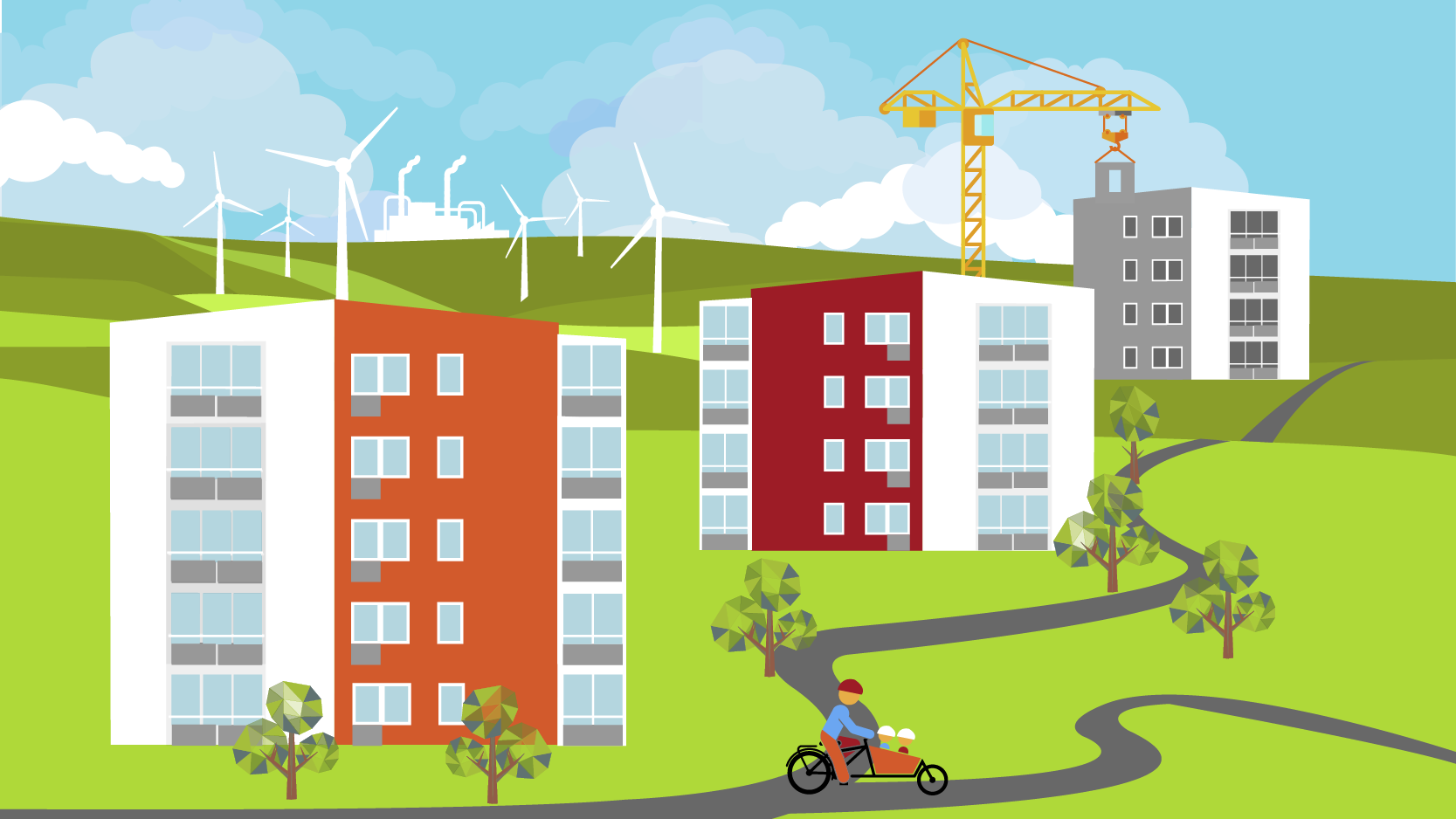 Tre frivilliga fokusområden
Effekttoppar och förnybar energi
Krav på leverantörer
Klimatsmarta boende
1. Effektoppar och förnybara energi
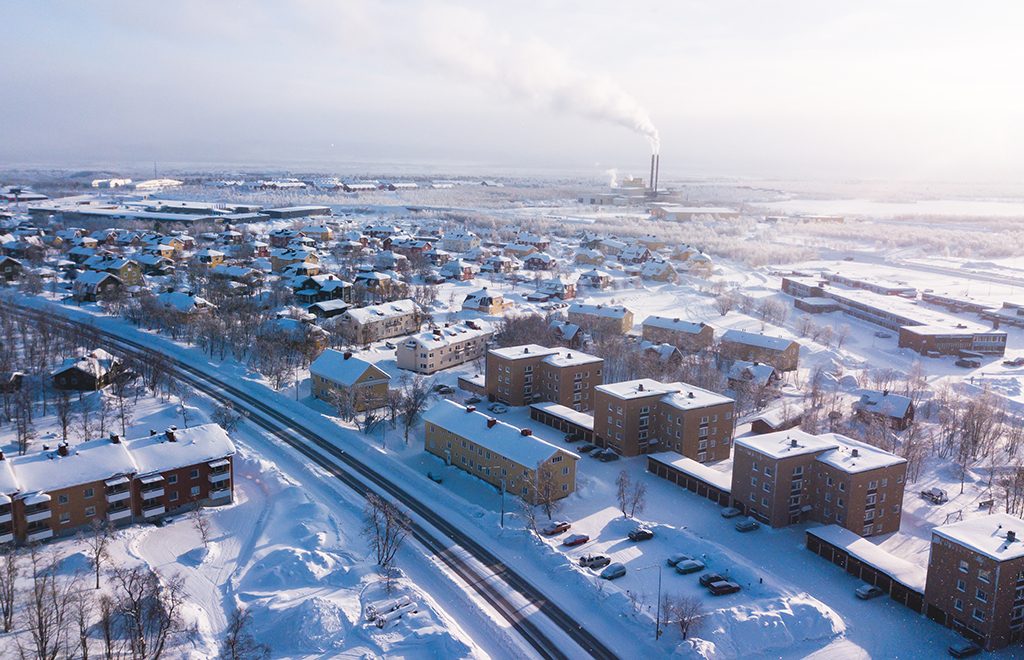 2. Krav på leverantörerna
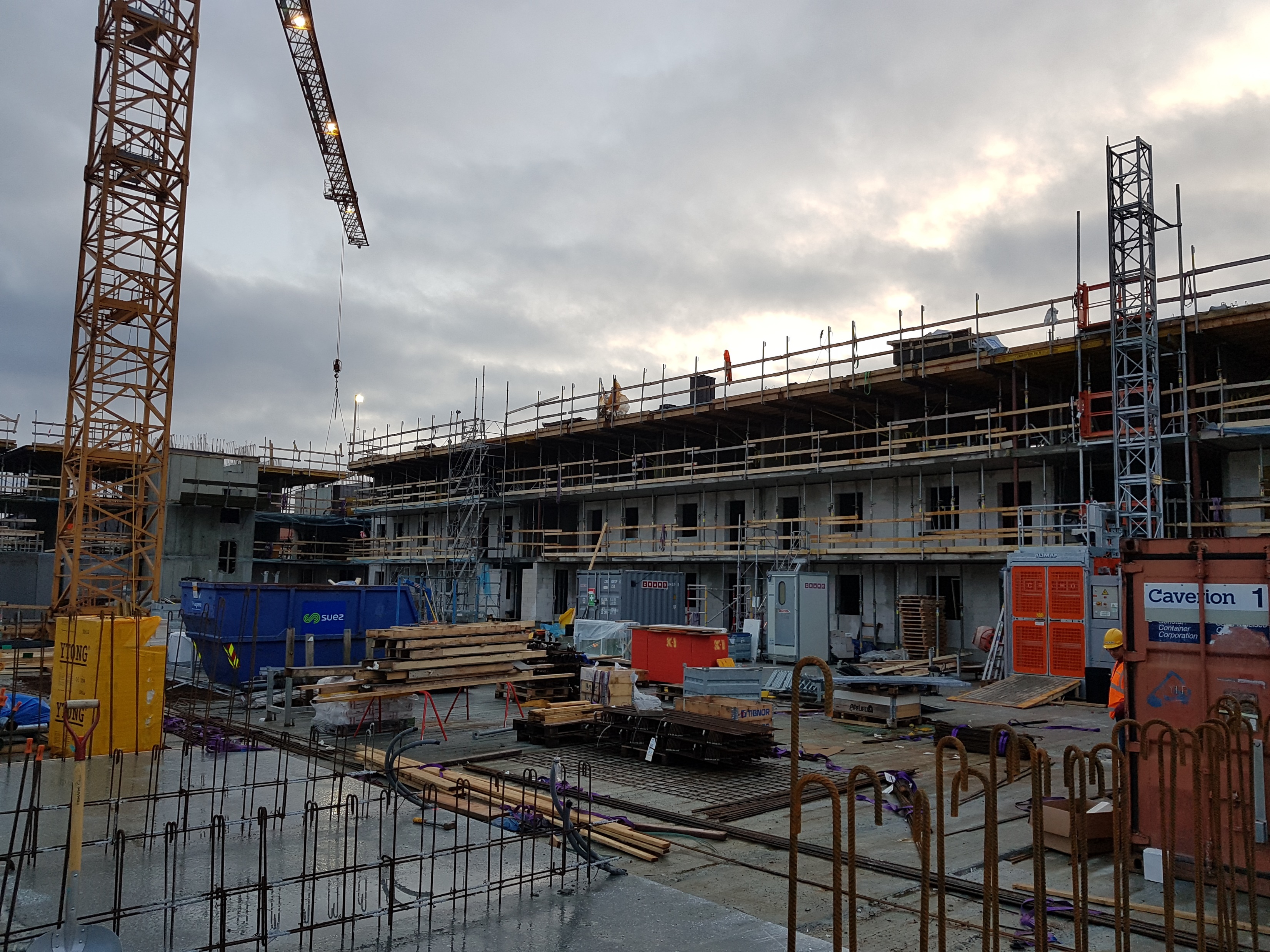 3. Klimatsmarta boenden
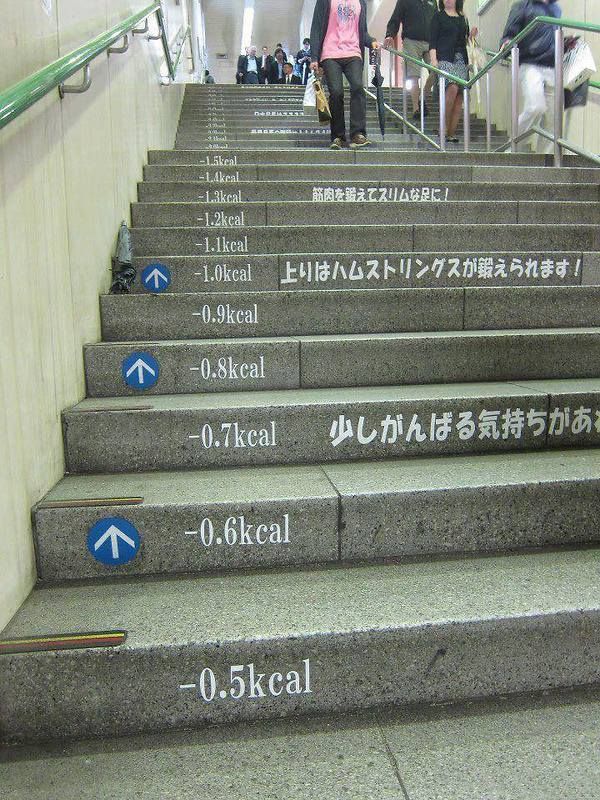 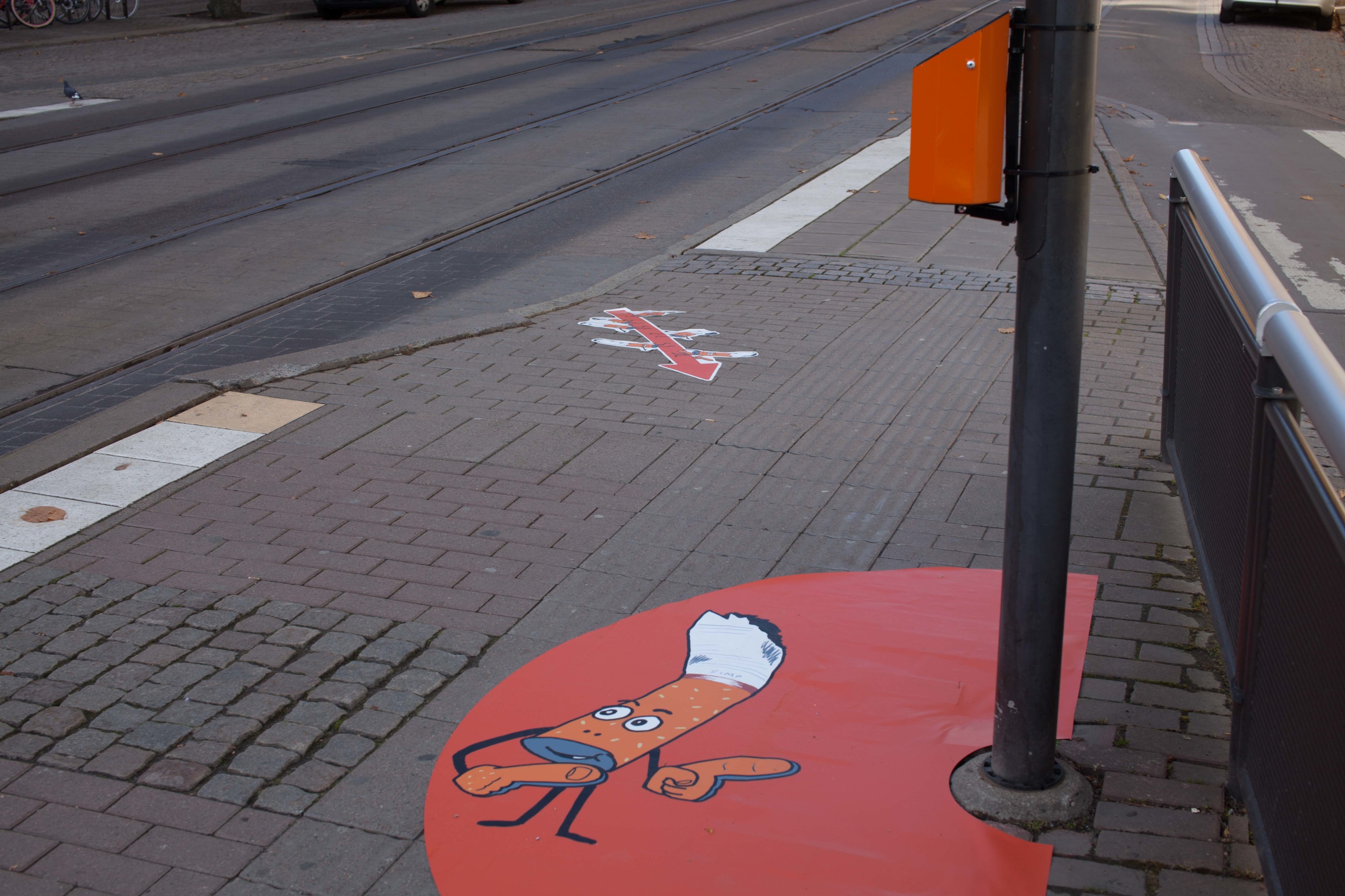 Driften – Kopparstaden 2007 - 2018
Värde energi ca 75 milj kr.
Värme 136 kWh/m2
El fastighet 21 kWh/m2
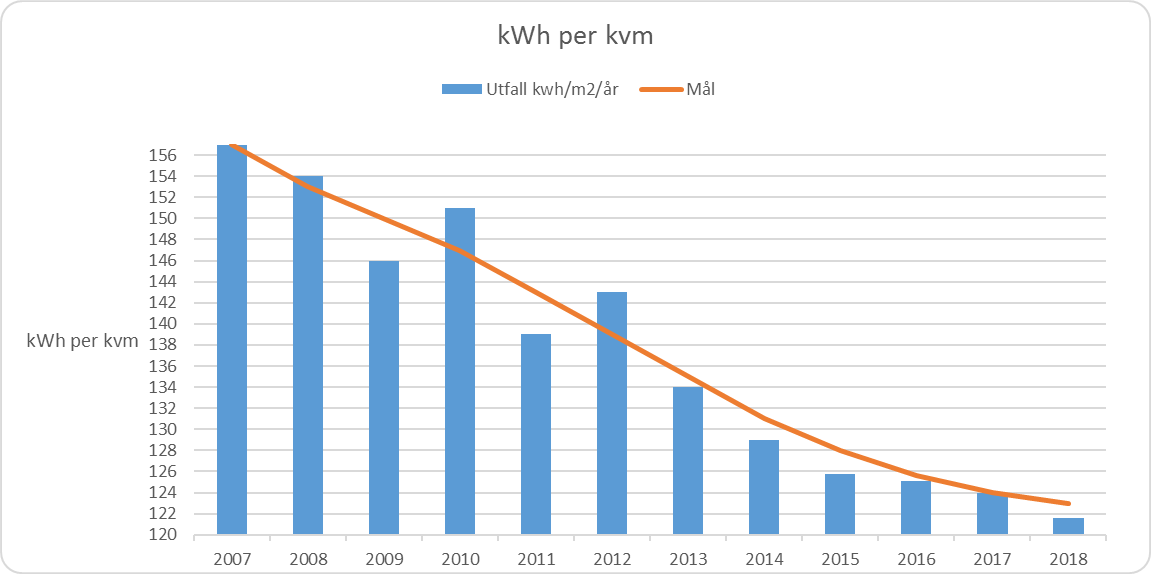 Miljöpåverkan 3800 ton CO2,
6,2 kg/m2
Sista oljepannan stängs av
Värde energi ca 55 milj kr.
Värme 107 kWh/m2
El fastighet 14 kWh/m2
Sista oljepannan stängs av
Miljöpåverkan 750 ton CO2,
1,5 kg/m2
Mål 2030: 
Värme + el < 110 kWh/m2
Två vindkraftverk, 9,3 milj kWh/år. Täcker årsbehov från 2014.
Konvertering Bojsenburg, från elvärme till fjv
IMD, 3683 st debiteringsmätare
Utomhusbelysning, 1500 stolpar till LED
Total el-användning (hushåll+fastighet) före och efter debitering av hushållsel
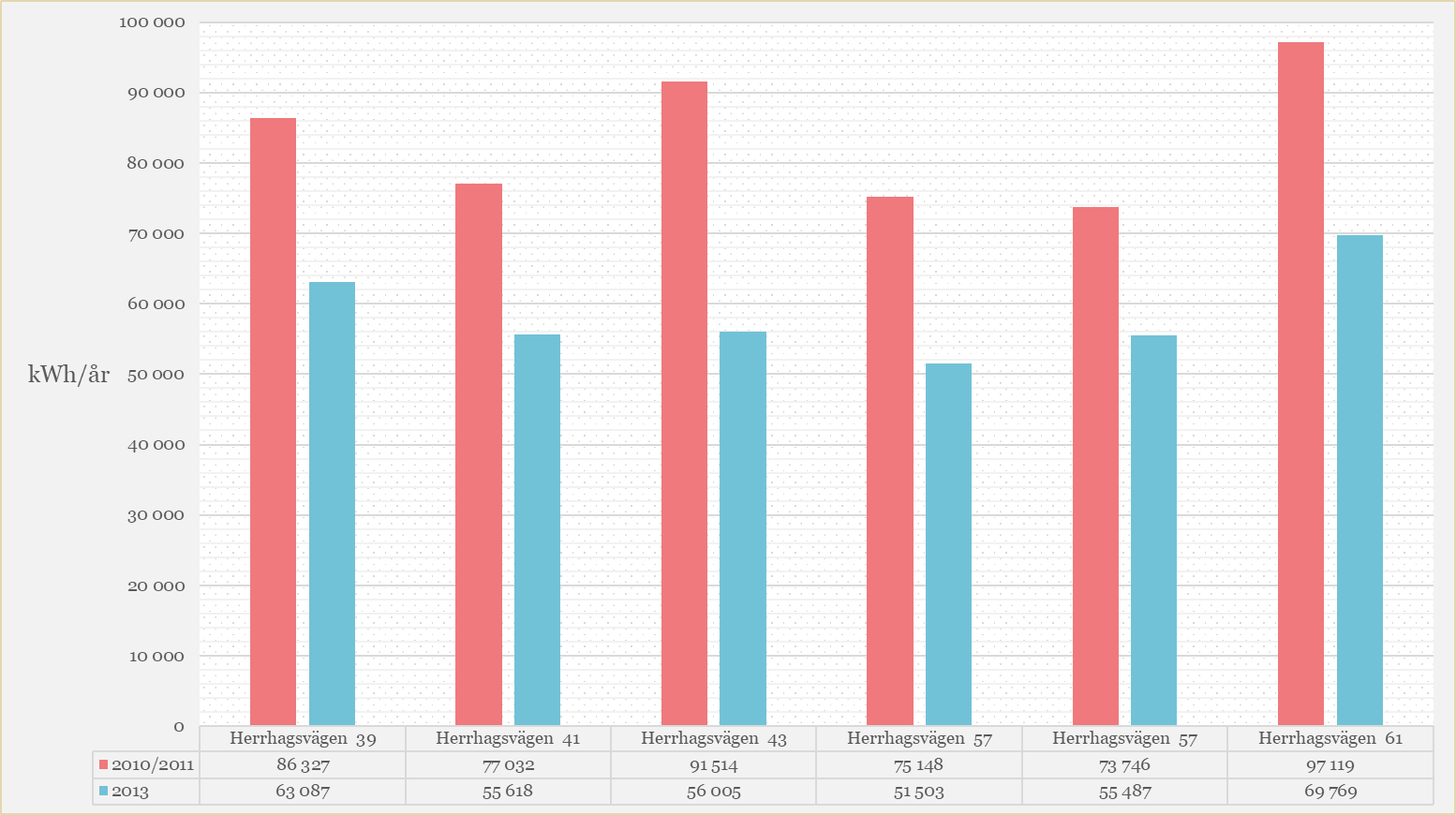 Tre projekt i lika hus
Miljö (CO2)
+8 %

-14 %

-11 %
Energi           Nyckeltal kWh/m2	
Värmepump 	-51%	               145 till 72 		

FTX ventilation	-18 %		149 till 123		

Fönsterbyte	-11 %		147 till 131
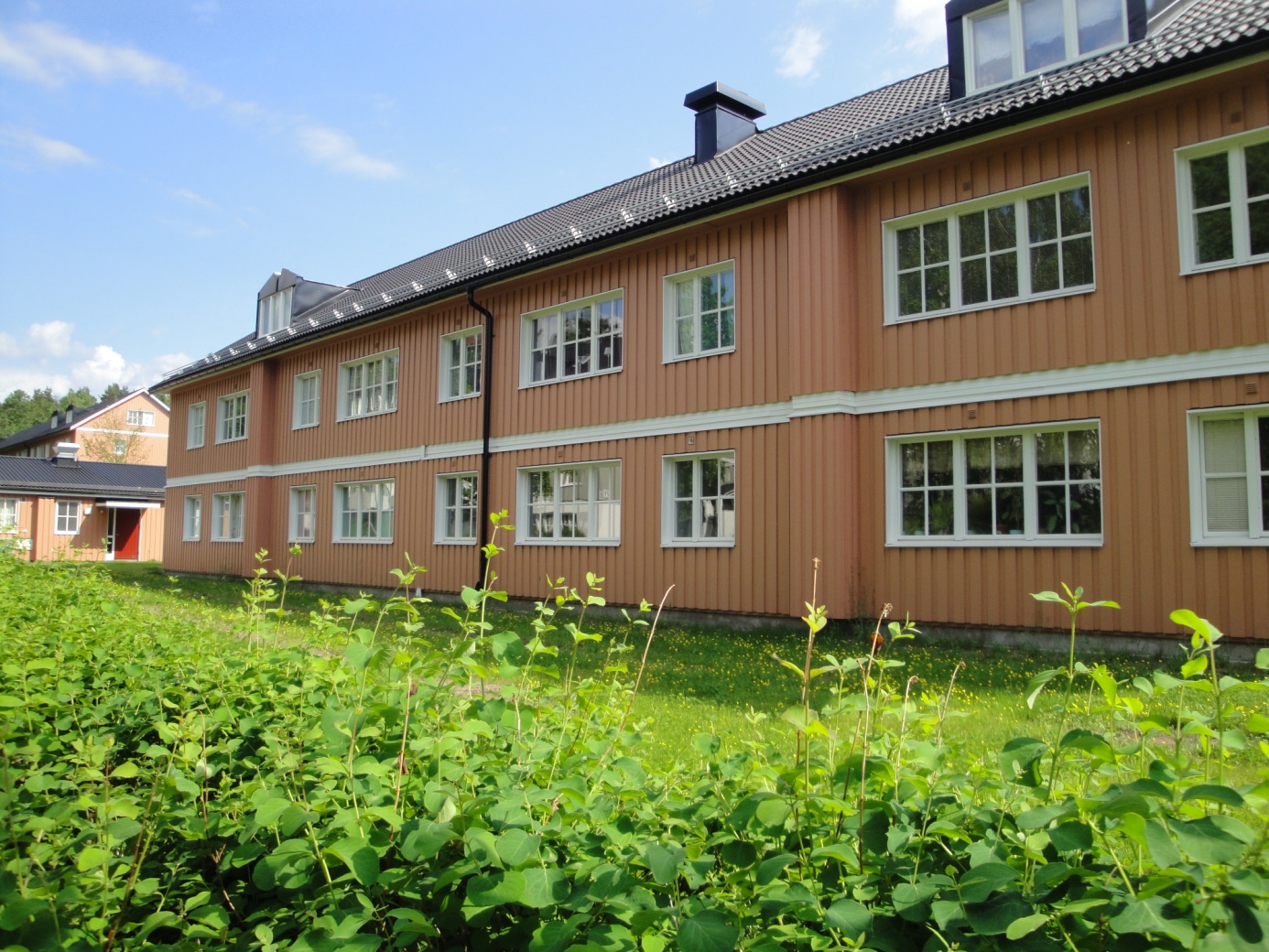